Lokal partiorganisasjon
Arbeiderpartiet i BergenKommunepartiet
Kommunepartiet
Årsmøtet velger styret, program, nominasjonskomite (annethvert år)
Styret har 11 personer
Leder, politisk nestleder, organisatorisk nestleder, økonomiansvarlig, kvinnepolitisk ansvarlig, Studieleder og styremedlemmer
Styreleder er Roger Valhammer
Styret møtes månedlig
Styret arrangerer
Representantskapsmøte ca. 6 g. per året
Alle medlemmene er invitert med tale og forslagsrett, ikke stemmerett. Det er bare de som er valgte representanter fra lagene som har stemmerett.
Styret arrangerer også ulike folkemøter/temamøter.
Forskjellen på disse møtene er at man ofte foretar vedtak på rep.skap. Det gjør man ikke på folkemøter.
Arbeiderpartiet i BergenBystyregruppen
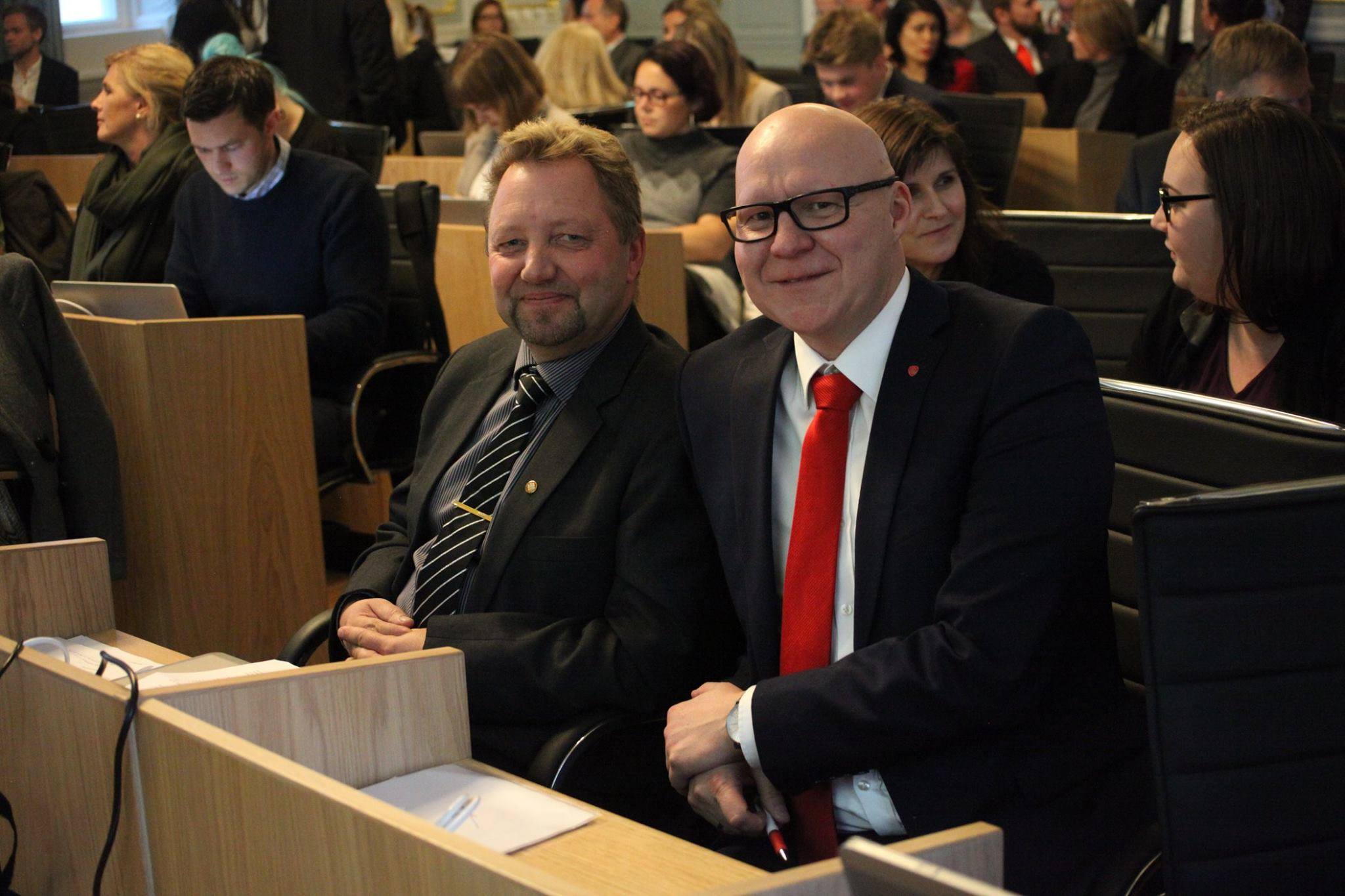 Leder Rune Bakervik
26 representanter av 67 i bystyret
6 komiteer, gruppemøter, fraksjonsmøter
Program:
Oppvekst med like muligheter
Barnehager, gode skoler, helsegodkjente skoler, vaktmesterordning, områdesatsing
Alle skal med
Ufrivillig deltid, verdiskaping, aktiv kommune, sosial dumping,
Vi bygger sykehjem
Bygge sykehjem, hjemmetjenesten, tillitsreform, ruspolitikken (Strax/LAR), tillitsrefom
Få bergenserne frem
Satse på buss og bybanen, øke tilgjengelighet
Slipp frivilligheten løs
Gratis idrettsanlegg, oppgradering, tidstyver i skolen
[Speaker Notes: - Bystyregruppa er valgt på program vedtatt av kommunepartiets årsmøte. Er bundet av dette. I saker som ikke er regulert gjør de egne vedtak, men prinsipielle saker tas til styret eller representantskapet/medlemsmøtet.]